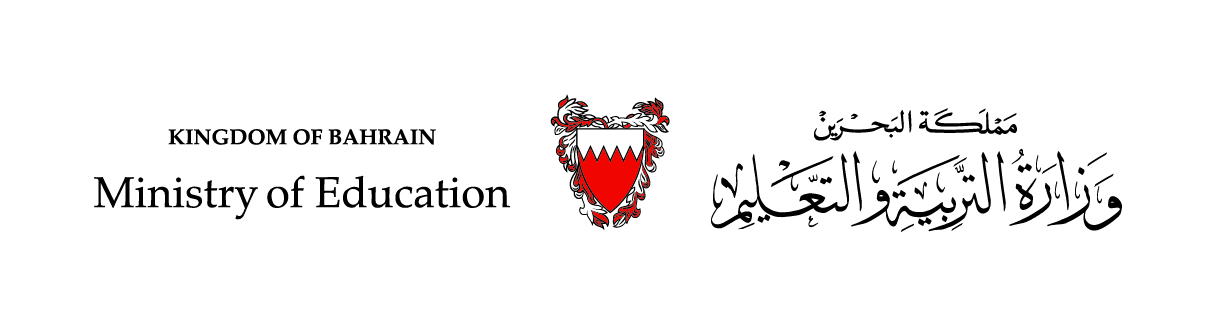 النُّون والميم المشدَّدتان
التربية الإسلامية 
للصف الرابع الابتدائي
أهداف الدرس
1- أبيّن المقصود بالحرف المُشدّد.
2- أوضّح حكم النّون والميم المشدّدتين.
3- أستخرج أمثلة من القرآن الكريم على النّون والميم المشدّدتين.
تعريف الحرف المشدّد
الحرف المشدّد عبارة عن حرفين، الأول: ساكن، والثاني: متحرك، فيُدغمُ؛ أي يُدخل الحرف الساكن في الحرف المتحرك بحيث يصيران حرفًا واحدًا.
نشاط 1
أكمل العبارة الآتية بكتابة الكلمة المناسبة:

الحرف المشدّد: عبارة عن ...............، الأول: ...................، والثاني: ...............، فيُدغم؛ أي ............. الحرف ............. في الحرف ..................... بحيث يصيران حرفًا واحدًا.
إجابة النشاط 1
أكمل العبارة الآتية بكتابة الكلمة المناسبة:

الحرف المشدّد: عبارة عن حرفين: الأول ساكن، والثاني متحرك، فيُدغم؛ أي يدخل الحرف الساكن في الحرف المتحرك بحيث يصيران حرفًا واحدًا.
حكم النُّون والميم المشدّدتين
إذا وردت النّون أو الميم في القرآن الكريم مشدَّدة فإنها تُقرأُ بإظهار الغُنَّة فيها بمقدار حركتين.
أتعلم
الغنّة: صوت يخرج من الخيشوم (وهو أعلى الأنف وأقصاه من الداخل).
الحركة: مقدار قبض الإصبع أو بسطها.
نشاط 2
ضع إشارة (√) أمام العبارة الصحيحة وإشارة (×) أمام العبارة غير الصحيحة فيما يأتي، مع تصحيح الخطأ إن وجد:

1- (         ) 


2- (         )

3- (         )
إذا وردت النُّون أو الميم في القرآن الكريم مشدَّدة فإنها تُقرأُ بإظهار الغُنَّة فيها بمقدار ثلاث حركات. (التصحيح: ......................)

الغُنّة: صوت يخرج من الخيشوم (وهو أعلى الفم وأقصاه من الداخل). (التصحيح: ..............)

الحركة: مقدار قبض الإصبع أو بسطها. (التصحيح: ......................)
إجابة النشاط 2
ضع إشارة (√) أمام العبارة الصحيحة وإشارة (×) أمام العبارة غير الصحيحة فيما يأتي، مع تصحيح الخطأ إن وجد:

1- (   ×   ) 


2- (   ×   )

3- (    √  )
إذا وردت النُّون أو الميم في القرآن الكريم مشدَّدة فإنها تُقّرأُ بإظهار الغُنَّة فيها بمقدار ثلاث حركات. (التصحيح: حركتين)

الغنّة: صوت يخرج من الخيشوم (وهو أعلى الفم وأقصاه من الداخل). (التصحيح: الأنف)

الحركة: مقدار قبض الإصبع أو بسطها.
أمثلة على النُّون والميم المشدّدتين
فائدة
تسمى النّون والميم المشدّدتان الواقعتان في نهاية الكلمة متطرفتان. كما في المثال: (3،1)
تسمى النّون والميم المشدّدتان الواقعتان في وسط الكلمة متوسطتان. كما في المثال: (4،2)
نشاط 3
إجابة النشاط
اكتب الكلمة التي بها نون أو ميم مشدّدتين، ثم عيِّن الحرف المشدّد في الجدول أدناه:
مع تمنياتنا لكم بدوام النجاح والتوفيق